LA FAD E I FARMACISTI

Dott. Felice RIbaldoneCommissione Nazionale ECM
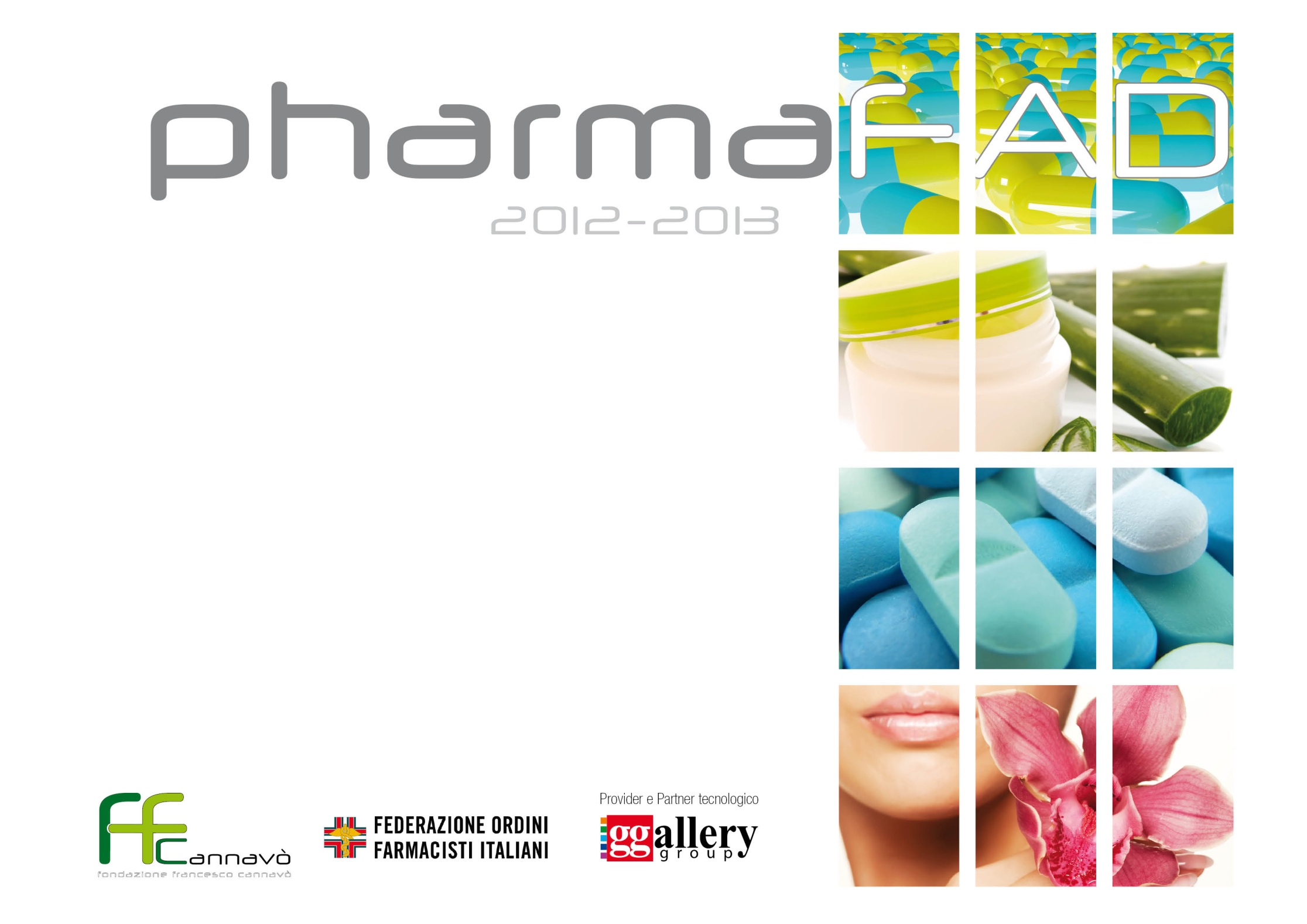 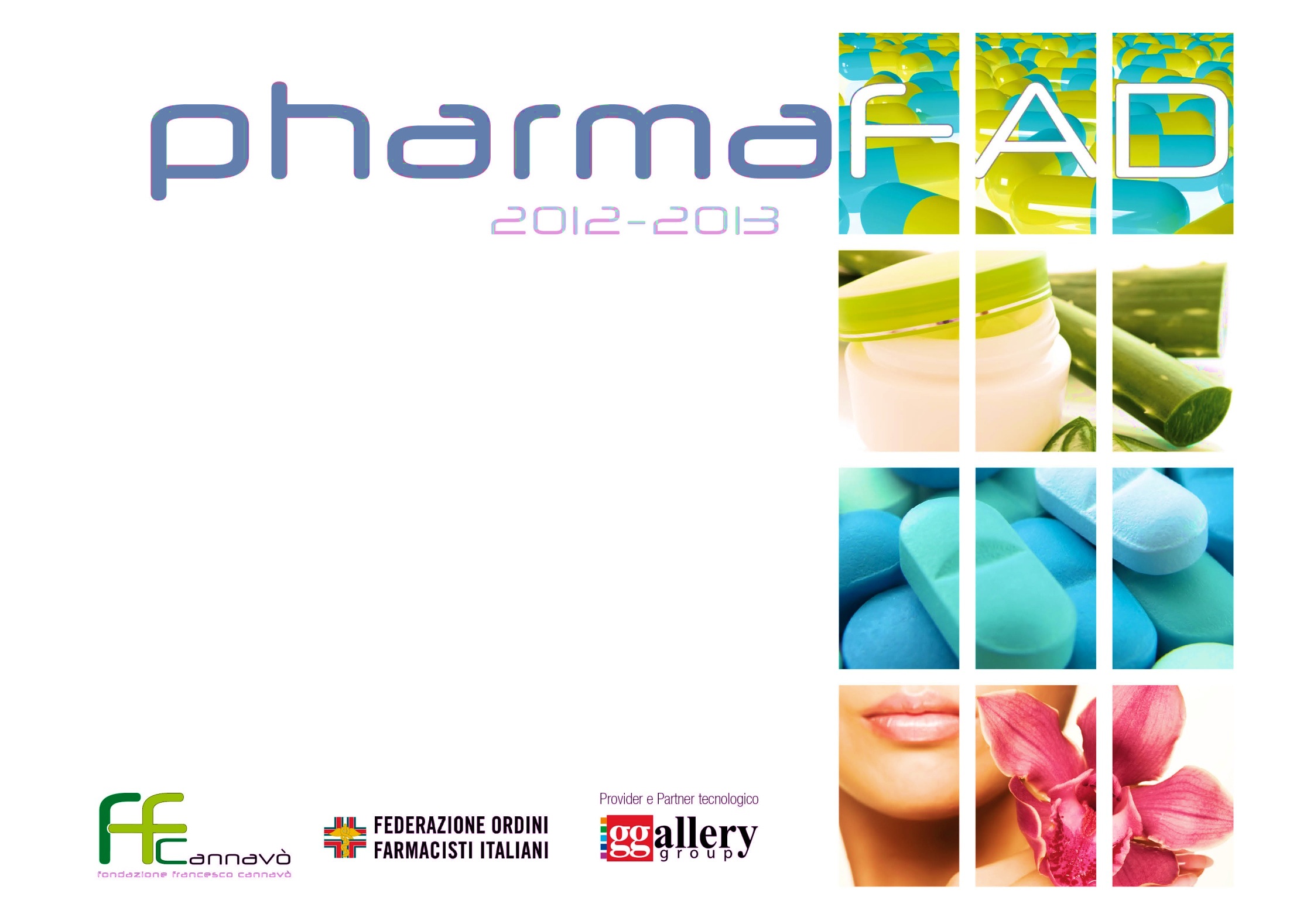 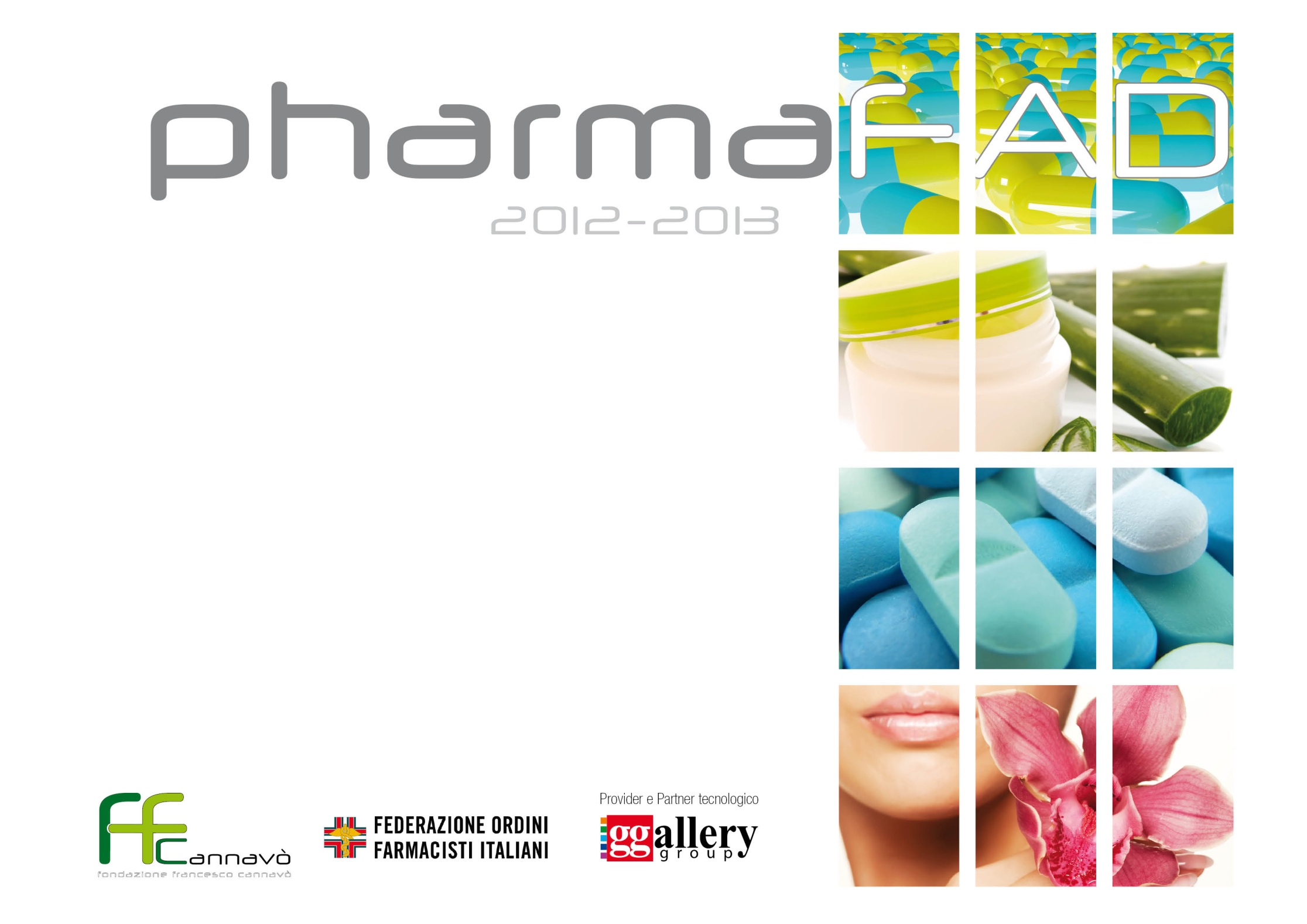 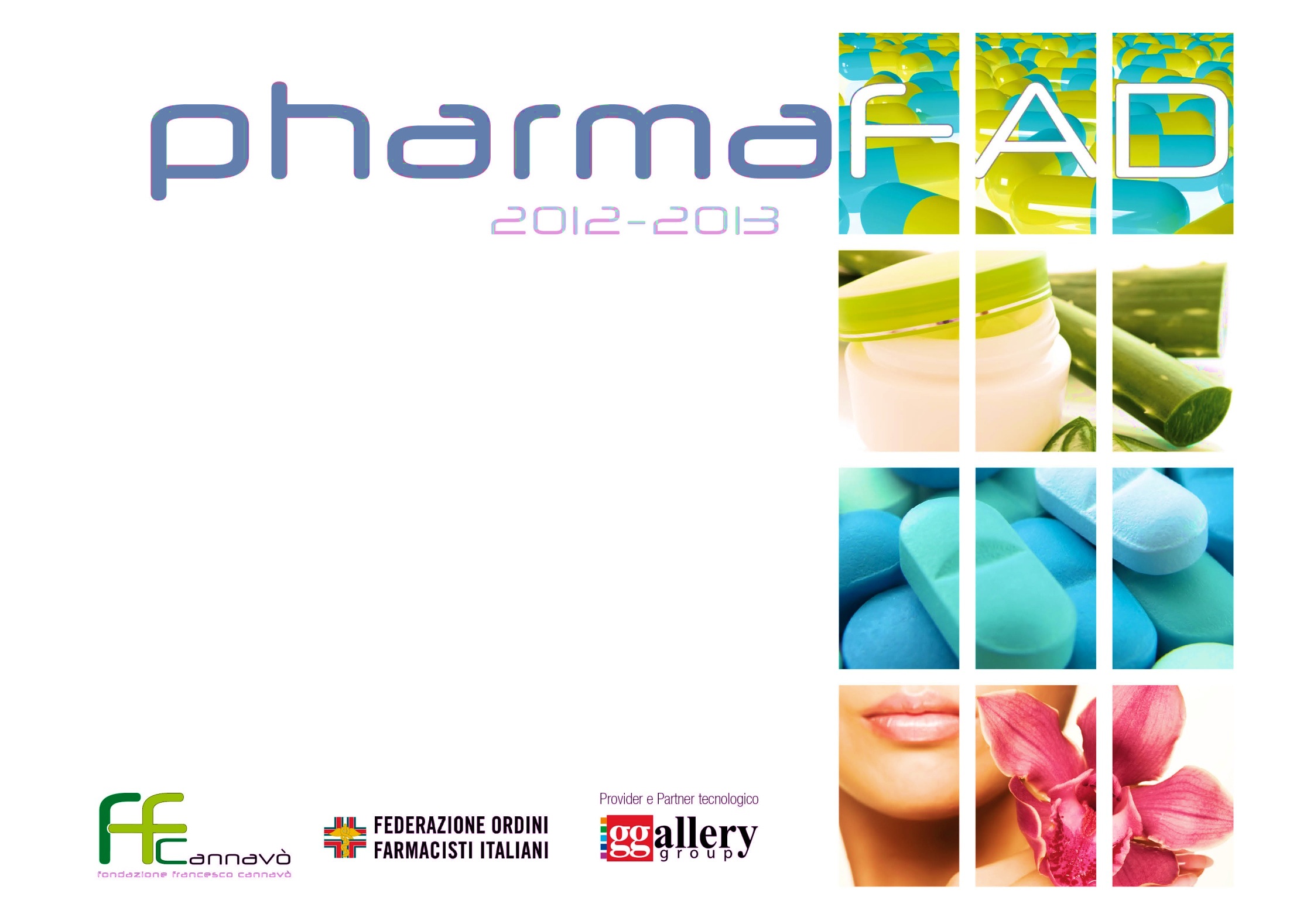 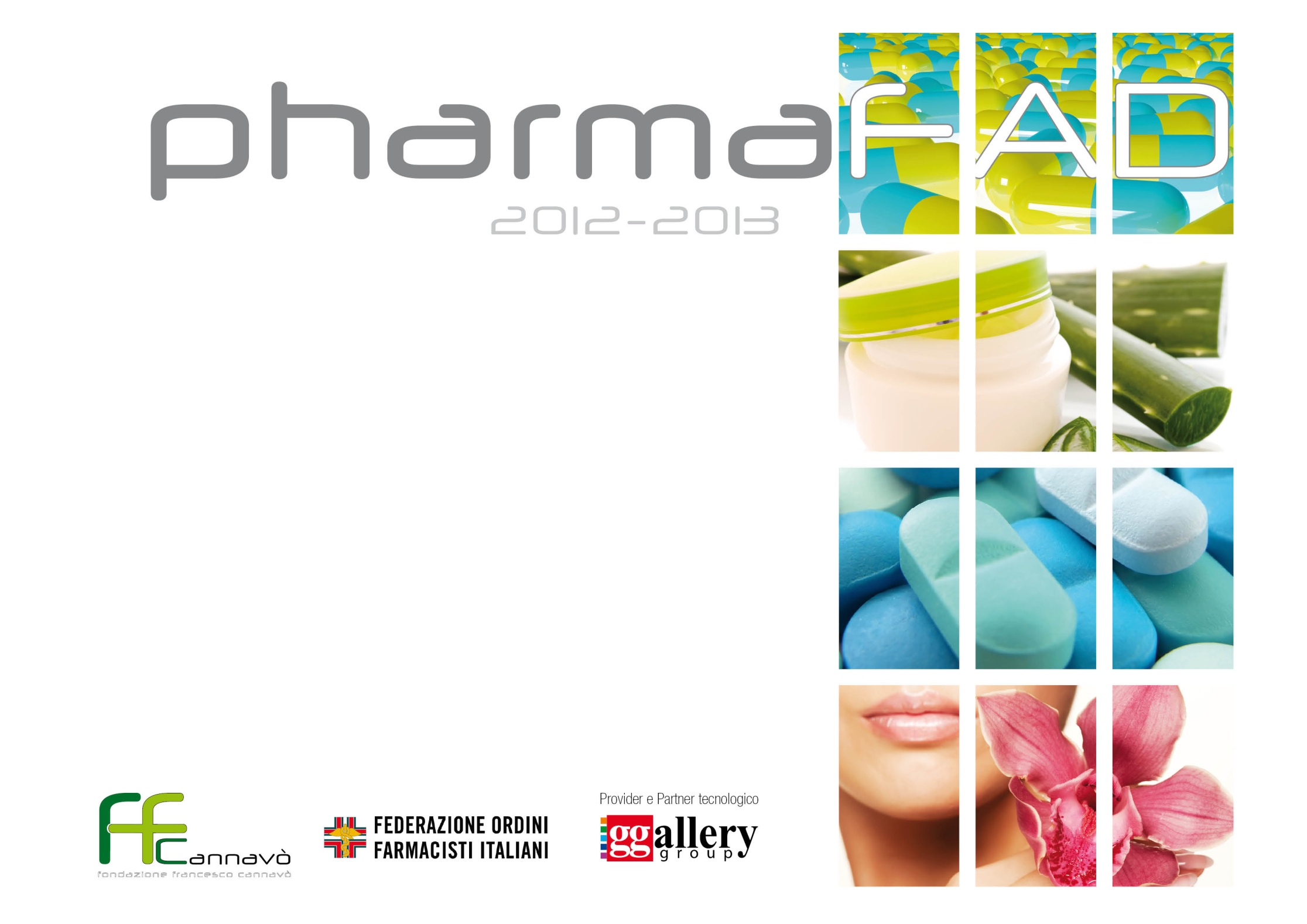 Diffusione di internet: qualche cifra
27.000.000 gli italiani che si sono collegati da un computer almeno una volta 
12.800.000 gli utenti nel giorno medio
1h 17’ la durata media del collegamento
35-54 anni: la fascia d’età più rappresentata (% sul totale utenti attivi)
5.400.000 gli utenti che hanno visualizzato video online
52.000.000 i video visti online
32’’ il tempo dedicato a visulizzare video online
Dati audiweb riferiti al mese di Luglio 2013
Diffusione di internet mobile: qualche cifra
38.000.000 gli italiani che possono collegarsi a internet in qualsiasi luogo
9.200.000 gli italiani che si sono collegati a internet tramite smartphone
4.000.000 gli italiani che si sono collegati a internet tramite tablet
Accessi a internet tramite smartphone
+35%
Accessi a internet tramite tablet
+160%
Accessi a internet tramite PC
-3%
Dati audiweb, ottobre 2013 (confronti rispetto a ottobre 2012)
Internet e formazione: vantaggi dell’e-learning
In un contesto di acquisita familiarità con la diffusione di contenuti via web, diventano ancora più significativi i vantaggi dell’e-learning
Interattività e dinamicità
Modularità
Accessibilità
Aggiornamento e rigore nella preparazione dei contenuti
Autonomia
Flessibilità
Tempo
Luogo (device mobili: tablet…)
Razionalizzazione economica e logistica
Replicabilità 
Costante controllo dell’andamento della formazione
Internet e formazione: esperienze
La formazione online è riconosciuta in diversi campi.

Istruzione (Università telematiche)

Recentemente, Sicurezza sul lavoro (accordo Stato Regioni 21/12/2011)

e, naturalmente… Sanità (ECM FAD)
I farmacisti: fabbisogni formativi
Un’indagine conoscitiva sui fabbisogni formativi realizzata nel 2011 su una platea di oltre 20.000 farmacisti aveva evidenziato i seguenti risultati
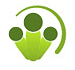 Con quale modalità preferisce frequentare i corsi di aggiornamento ECM?
La formazione on-line è gradita dal 99% degli intervistati
Pharmafad 2008
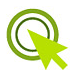 Durata: 16 ore
Partecipanti: 14946
Corsi completati: 10921
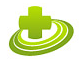 TEMATICHE:
Comunicazione
Deontologia
Norme sugli stupefacenti
Norme di laboratorio
Prevenzione cardiovascolare
Effetti indesiderati, farmacovigilanza, rischio clinico
Pediatria
Primo Soccorso
RISULTATI VALUTAZIONE QUALITA’:
Rilevanza argomenti: 	      molto rilevanti + rilevante 	87%
Qualità aggiornamento:   eccellente + buona		83%
Efficacia dell’evento:        molto efficace + efficace 	76%
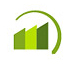 Pharmafad 2009
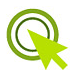 Durata: 40 ore (su più moduli)
Partecipanti: 19494
Corsi completati: 35887
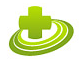 TEMATICHE:
Prosecuzione tematiche farmafad 2008
Malattie da raffreddamento
Counselling nel paziente affetto da sovrappeso-obesità
Contraccezione, vaginiti, menopausa
Note di galenica: le capsule opercolate e i preparati dermatologici
I probiotici
La febbre nel bambino
RISULTATI VALUTAZIONE QUALITA’:
Rilevanza argomenti: 	      molto rilevanti + rilevante 	85%
Qualità aggiornamento:   eccellente + buona		81%
Efficacia dell’evento:        molto efficace + efficace 	73%
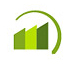 Pharmafad 2010
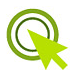 Validità: 01/10/2010 – 31/12/2010
Durata: 10 ore 
Partecipanti: 12389
Corsi completati: 6424
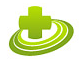 TEMATICHE:
Normativa su farmaci generici e bioequivalenti
La diffusione del farmaco generico in Europa
I farmaci biosimilari: caratteristiche e novità
Gli integratori alimentari
Stupefacenti: aspetti legislativi
Gestione del paziente con dolore osteoarticolare o da trauma
RISULTATI VALUTAZIONE QUALITA’:
Rilevanza argomenti: 	      molto rilevanti + rilevante 	75%
Qualità aggiornamento:   eccellente + buona		76%
Efficacia dell’evento:        molto efficace + efficace 	74%
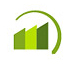 Pharmafad 2011/2012
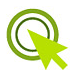 Validità: 01/09/2011 – 31/05/2012
Durata: 20 ore 
Partecipanti: 16213
Corsi completati: 14041
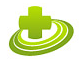 TEMATICHE:
La farmacia dei servizi
La diagnosti applicata nella farmacia dei serivizi
Farmaci per l’apparato cardiovascolare
I farmaci biosimilari
Il ruolo del farmacista nel consiglio del medicinale omeopatico
Speciale nutraceutici
RISULTATI VALUTAZIONE QUALITA’:
Rilevanza argomenti: 	      molto rilevanti + rilevante 	79%
Qualità aggiornamento:   eccellente + buona		82%
Efficacia dell’evento:        molto efficace + efficace 	80%
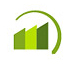 Pharmafad 2012/2013
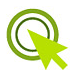 Validità: 01/09/2012 – 31/05/2013
Durata: 10 ore 
Partecipanti: 16715
Corsi completati: 11706
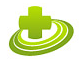 TEMATICHE:
Come fare in campo alimentare e infettivo nei bambini
Il counseling nel trattamento dei disturbi emorroidari
Focus on: il dolore
Speciale dermatologia&cosmesi – La farmacia dei servizi: evolvere in bellezza
RISULTATI VALUTAZIONE QUALITA’:
Rilevanza argomenti: 	      molto rilevanti + rilevante 	77%
Qualità aggiornamento:   eccellente + buona		79%
Efficacia dell’evento:        molto efficace + efficace 	78%
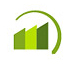 NOPING – Integratori quanto basta
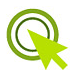 Validità: 02/05/2013 – 31/12/2013
Durata: 10 ore 
Partecipanti: 6182 farmacisti (al 29/10)
Corsi completati: 2543 (al 29/10)
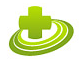 TEMATICHE:
La corretta alimentazione
L’alimentazione per gli sportivi
L’uso degli integratori
La normativa sugli integratori
Il doping: farmaci e sostanze vietate, controlli e prevenzione
Il ruolo del farmacista nel counseling ai cittadini
RISULTATI VALUTAZIONE QUALITA’:
Rilevanza argomenti: 	      molto rilevanti + rilevante 	76%
Qualità aggiornamento:   eccellente + buona		78%
Efficacia dell’evento:        molto efficace + efficace 	76%
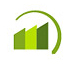 Tabella comparativa